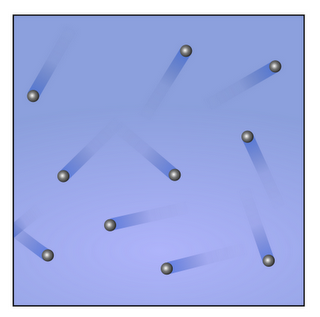 Class Notes: Kinetic Theory and States of Matter
http://www.kentchemistry.com/links/Matter/phases.htm
Kinetic energy: the energy an object has because of its motion
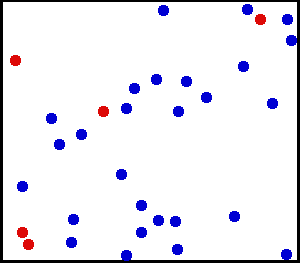 Kinetic Theory: particles of matter are in constant motion
3 components of the Kinetic Theory of gases
Particles in a gas are small, hard spheres with insignificant volume
Motion of particles in gas is rapid, constant, and random
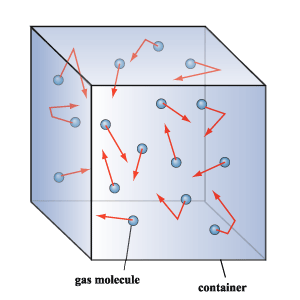 3. All collisions in gas are elastic
	-Kinetic energy is transferred 	without loss from one particle 	to another
*Behavior of gas depends on its volume, pressure, and temperature

When a substance is heated it absorbs energy 

This speeds up particles = increase kinetic energy (this causes an increase in temperature)
http://chemsite.lsrhs.net/AtomsInMotion/KMT.html
Kinetic energy and temperature are proportional, meaning that temperature is a measure of average kinetic energy

Increased average kinetic energy = increased temperature

Lower average kinetic energy (slower particles) = lower temperatures
*The Kelvin scale is a direct   measure of Kinetic energy

-Absolute zero (0K, -273°C) 
	-When movement stops, 	theoretically
K = °C + 273
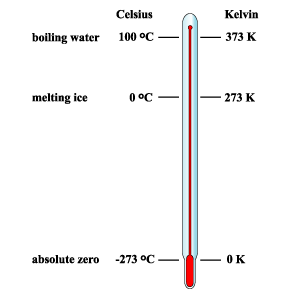 Gas pressure = force of gas particles colliding with container walls

Scales to measure pressure
1 atm = 760 mmHg = 101.3 kPa = 760 Torr
Barometer: device used to measure atmospheric pressure
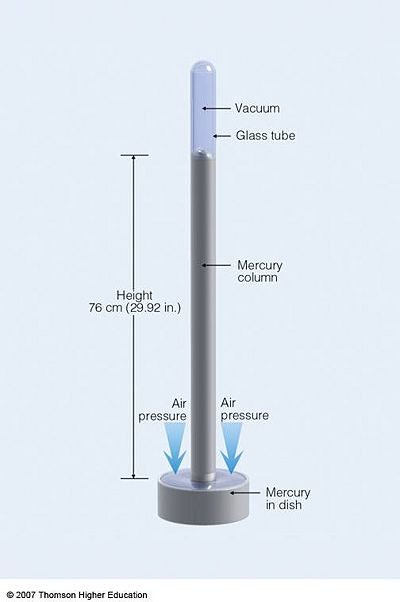 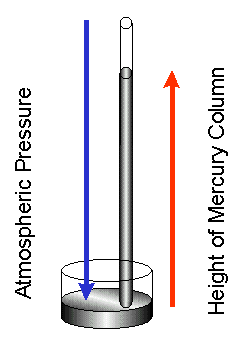 The height of the mercury column depends on the pressure exerted by particles in air colliding with the surface of the mercury in the dish
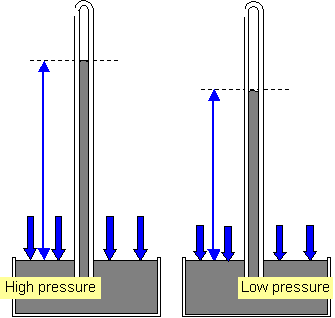 Class Notes: Nature of Liquids
Facts about liquids
Particles are in motion but they are held together by weak attractive forces, therefore they slide and flow

Most particles do not have enough kinetic energy to escape the attractive forces
Liquids are more dense than gases because the forces of attraction between the particles pull them close together

increasing pressure has little effect on volume
The interplay of attractive vs. disruptive (kinetic energy) forces give liquids three main properties
Vapor pressure: pressure produced by vaporized particles above a liquid colliding with the walls of a closed container
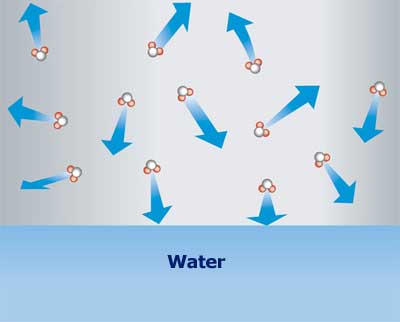 *Particles with a minimal KE leave the surface to become a gas
*Some collide with air molecules and return to liquid
*heating adds energy, more particles escape
*increasing temperature increases the number of vaporized particles which increases the vapor pressure
*escaping particles take energy with them, cooling the remaining liquid
Dynamic equilibrium: point within a closed container when the rate of vaporization equals the rate of condensation
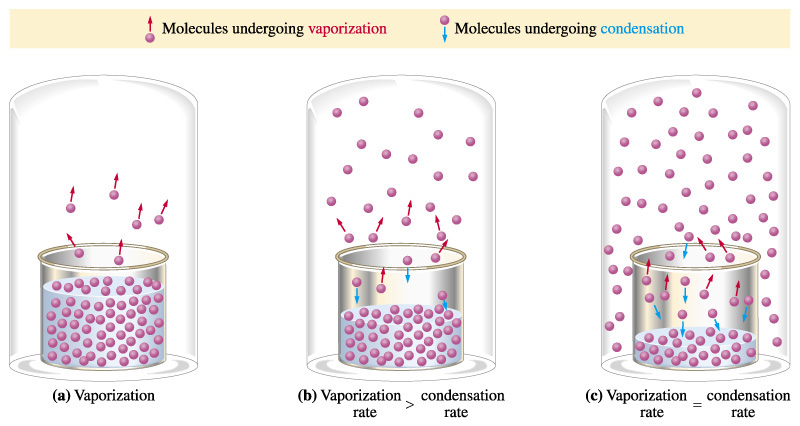 2. Boiling Point (bp): the temperature at which the liquid turns into a gas (vapor); when the vapor pressure equals the external pressure
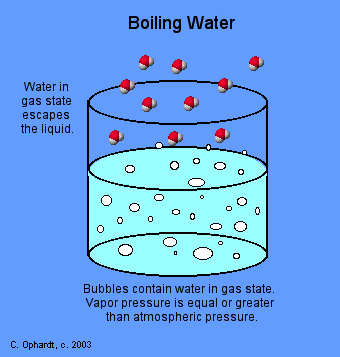 *particles anywhere in the liquid can have the energy to vaporize
*lower the external pressure, lower the bp
*higher the external pressure, higher the bp
*boiling is a cooling process – escaping particles take energy out and cools the liquid
Therefore, the temperature of the liquid never rises above the bp
3. Freezing Point (fp): the temperature at which the liquid turns into a solid

*KE low, attractive forces high
Class notes: The Nature of Solids
Characteristics of Solids:
-Motion in a solid is about a fixed point, not random and chaotic
-Particles are solidly packed and organized
-Solids are dense, incompressible and do not flow
melting point (mp) = (freezing point) = temperature at which a solid turns into a liquid = temperature at which the KE of the particles overcome the forces which hold the particles in place
-most solids form crystals = an orderly, repeating 3-D pattern = crystal lattice
Unit cell: the smallest part of a crystal lattice that shows the shape
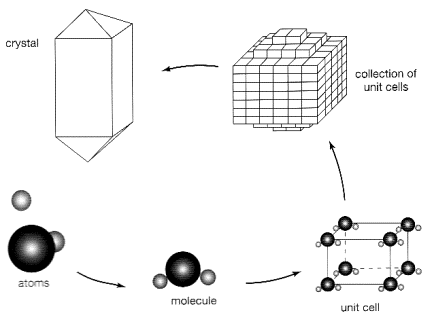 Amorphous Solids: lack an ordered internal structure, their atoms are randomly arranged
Ex. Rubber, plastic
Phase changes:
-occur when the physical state changes
-temperature of a substance does not change while a phase change is occurring
6 Main Change of State (phase):
Melting (solid to liquid)
Freezing (liquid to solid)
Boiling/vaporization (liquid to gas)    
Condensing (gas to liquid)
Sublimation (solid to gas)                 
Desublimation (gas to solid)
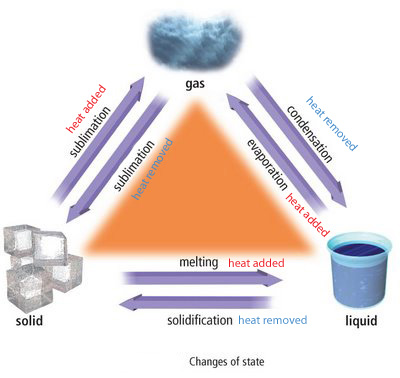 Ice Melting
Vaporization and Condensation
http://web.visionlearning.com/custom/chemistry/animations/CHE1.1-an-threestates.shtml
http://www.harcourtschool.com/activity/states_of_matter/